ATELIÉR KOVÁČ - JOKLOVÁ
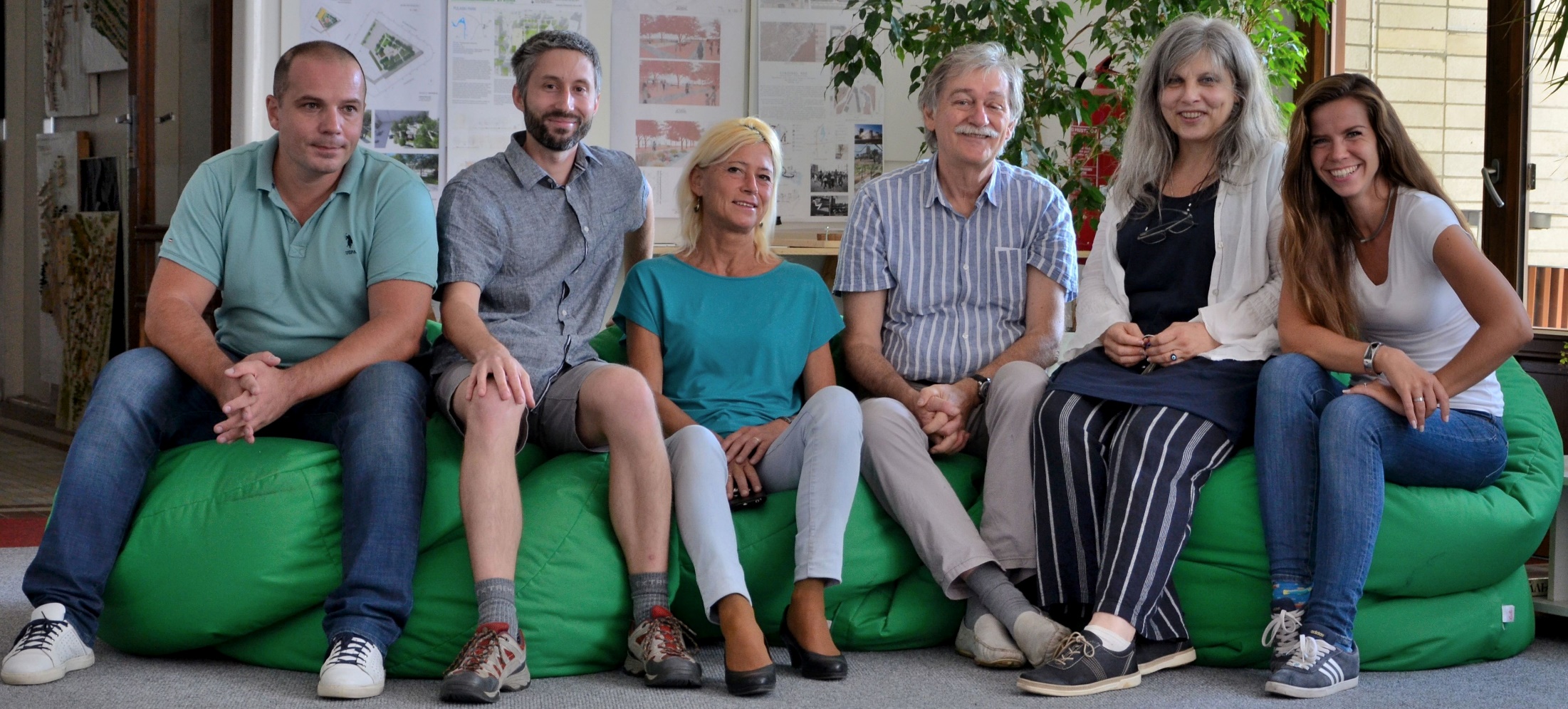 KATARÍNA 
KRISTIÁNOVÁ
KAROL 
GÖRNER
BOHUMIL 
KOVÁČ
LUCIA 
ŠTEFANCOVÁ
IVOR 
MEČIAR
VIERA 
JOKLOVÁ
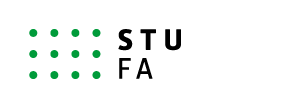 OD URBANIZMU K ARCHITEKTÚRE
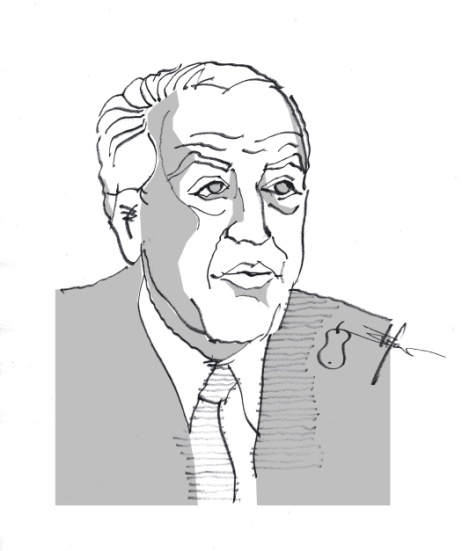 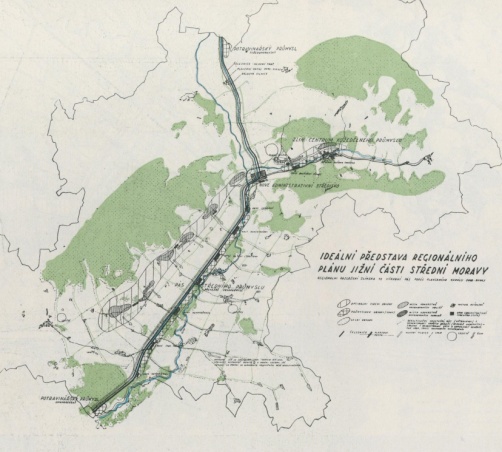 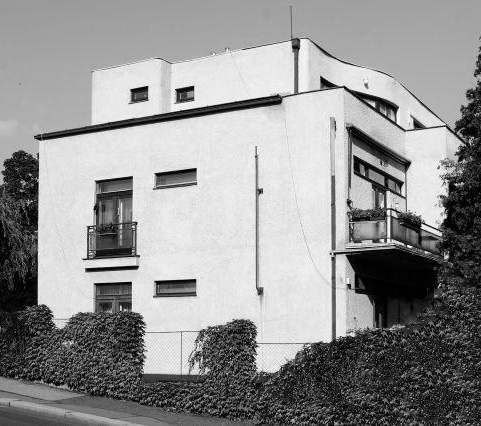 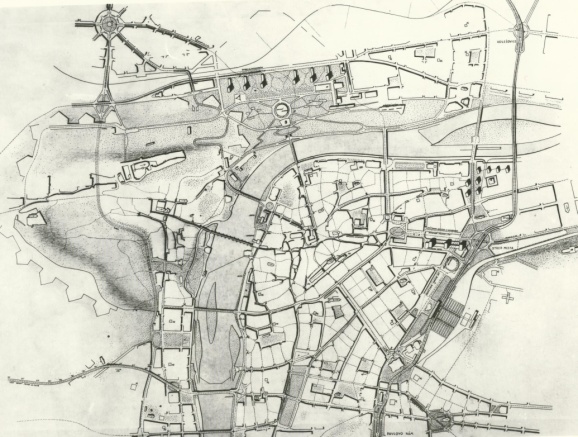 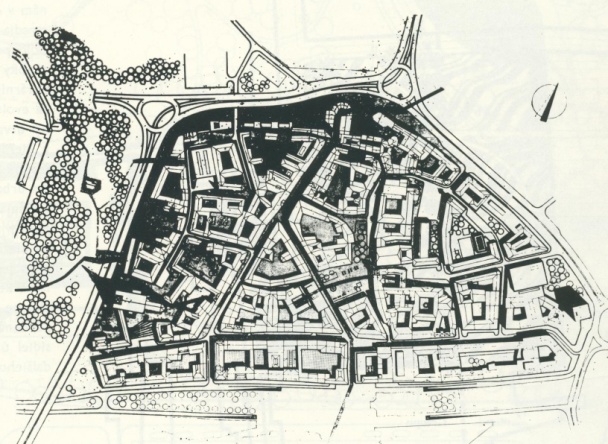 s
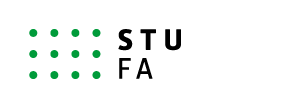 portrét EH : Lucia Štefancová
ZADANIA
Pripravili sme pre vás 3 + 1 zadaní
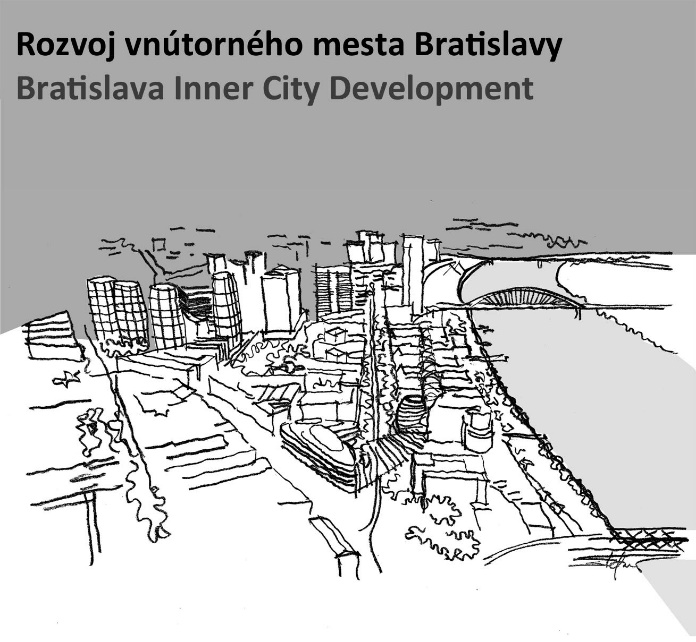 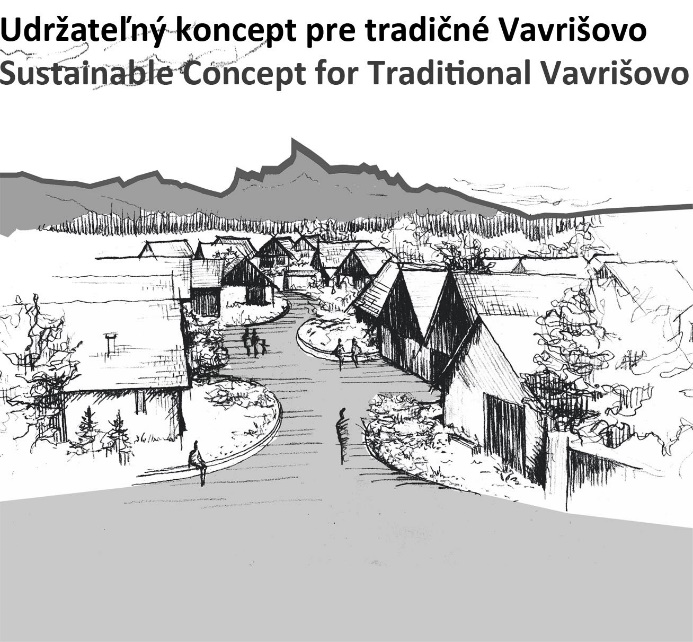 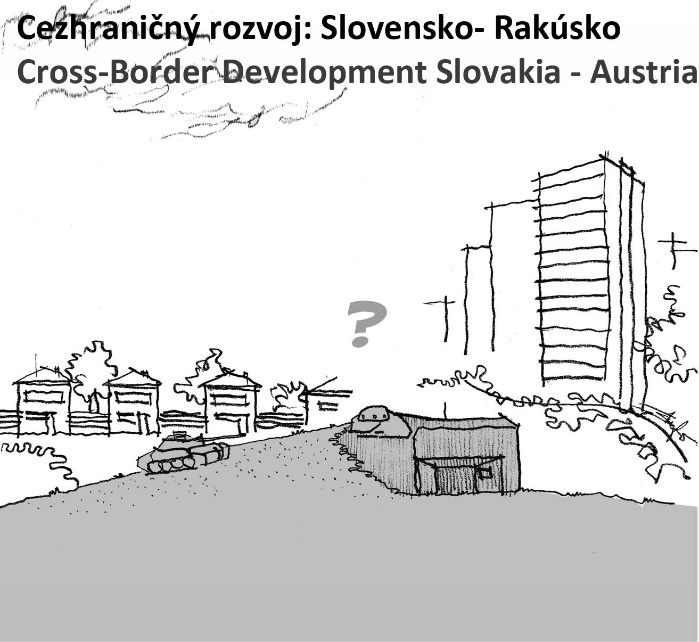 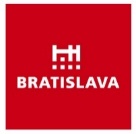 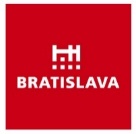 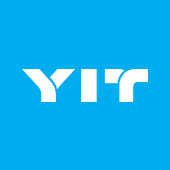 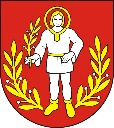 1                                   2                                     3
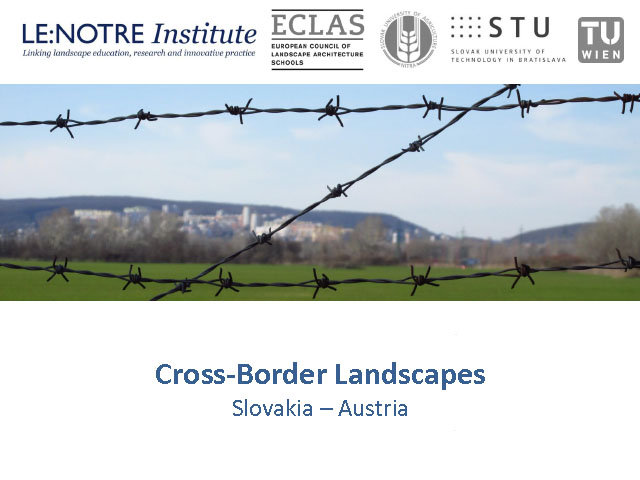 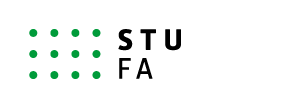 Udržateľný koncept pre tradičné Vavrišovo
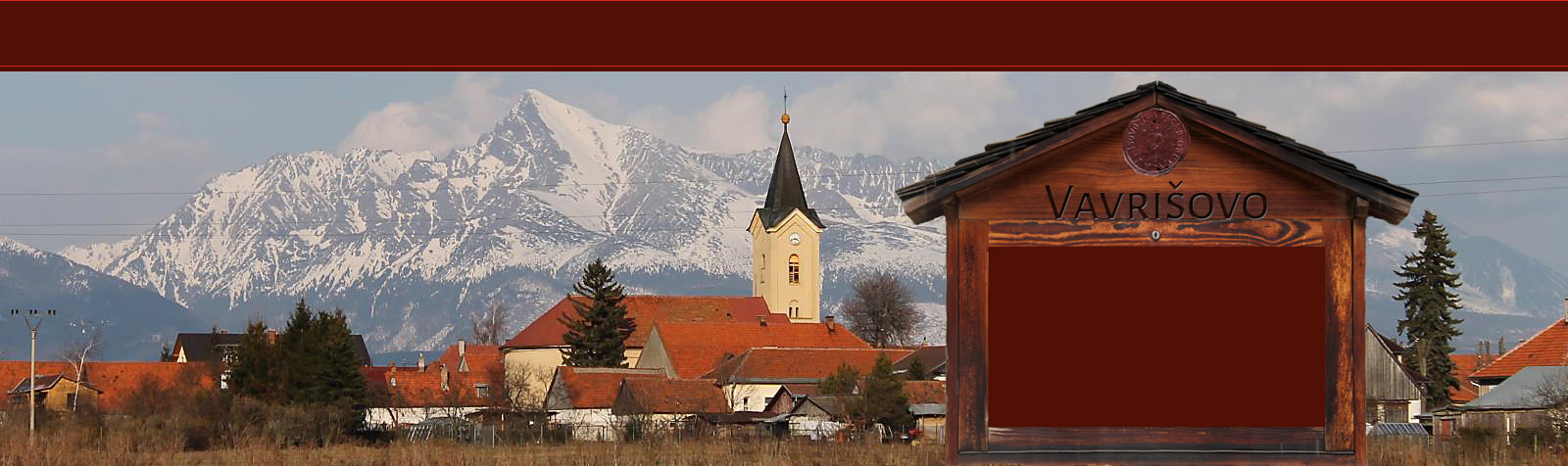 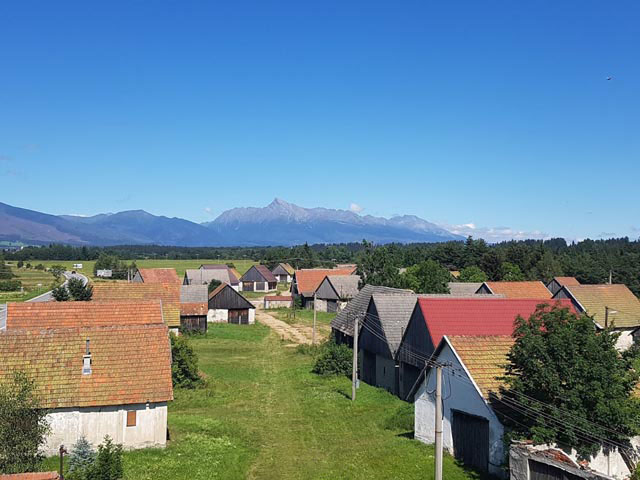 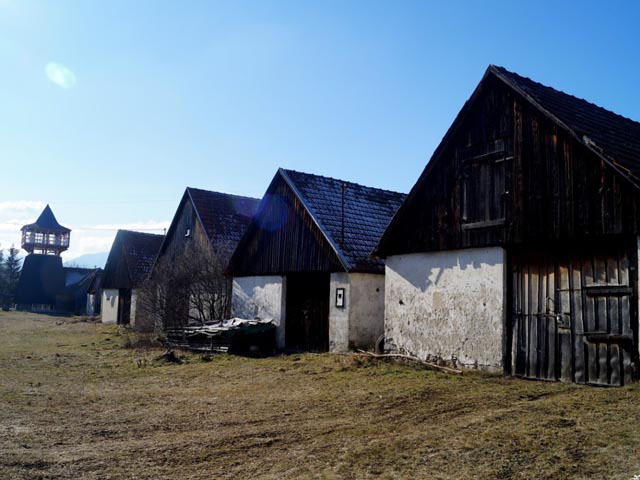 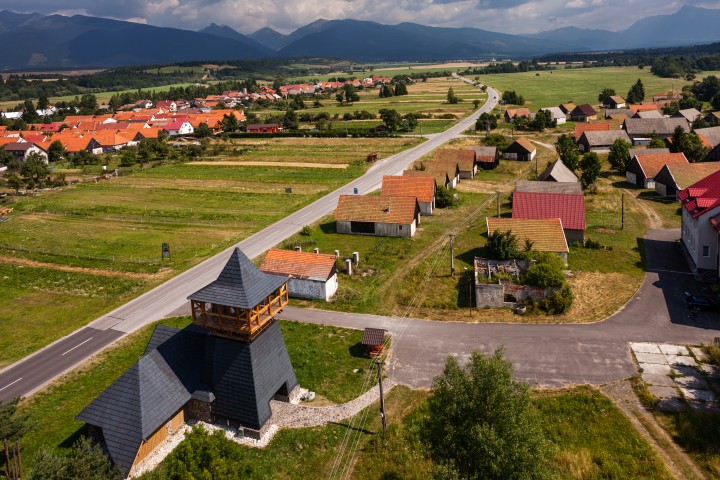 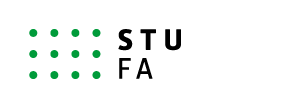 Zadanie je vhodné pre predmety: 
4.ročník: AT VII - Urbanizmus, Krajina, Obnova pamiatok, Obytné budovy, Interiér, Ekologická architektúra a následné prehĺbenie v Bc. práci A/U
5. ročník: AT I –  ZS Urbanizmus sídlo a jeho okolie LS súbor vybrané objekty
6. ročník: AT III – ZS A/U a následné prehĺbenie v diplomovej práci A alebo U
MIKROREGIÓN      OBEC     ZÓNA    SÚBOR     OBJEKT
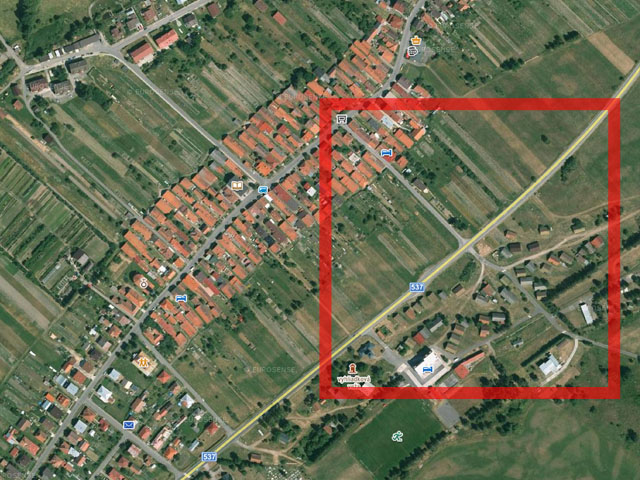 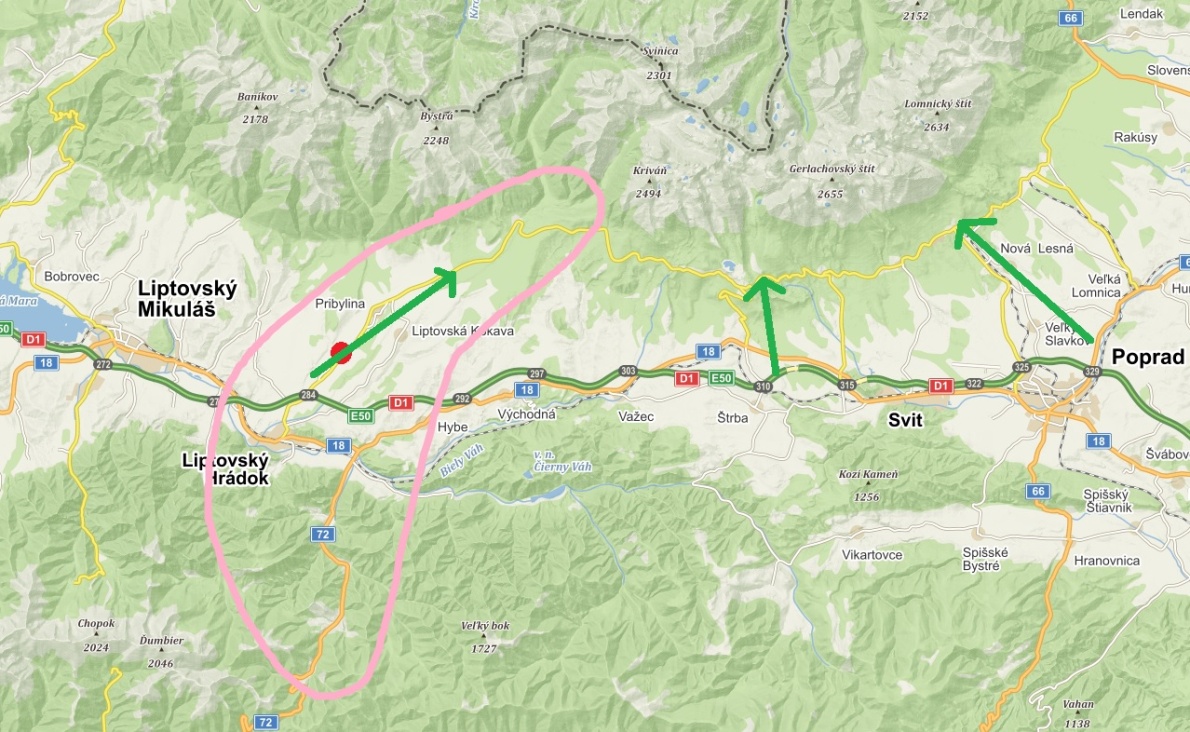 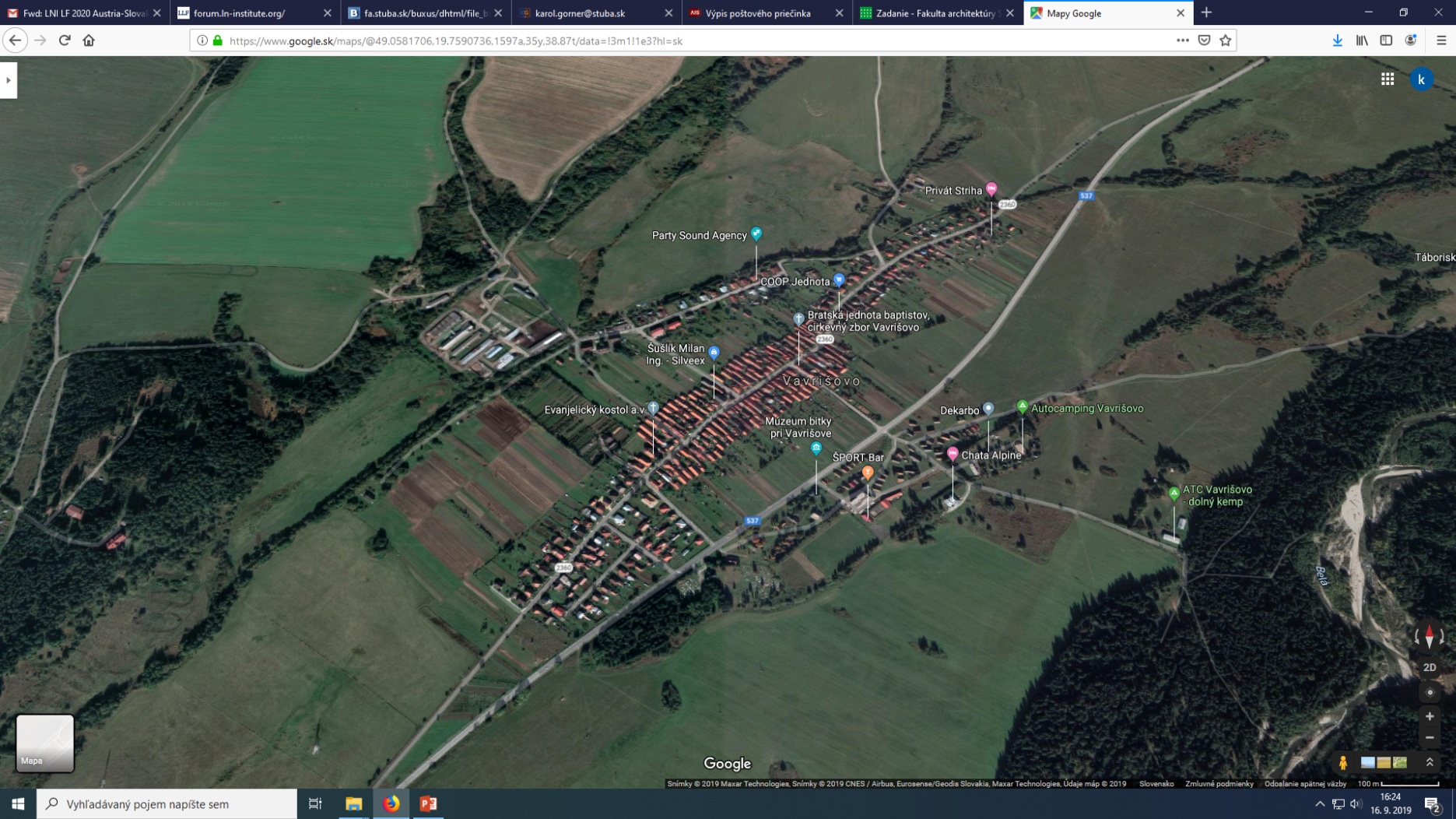 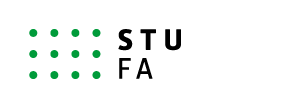 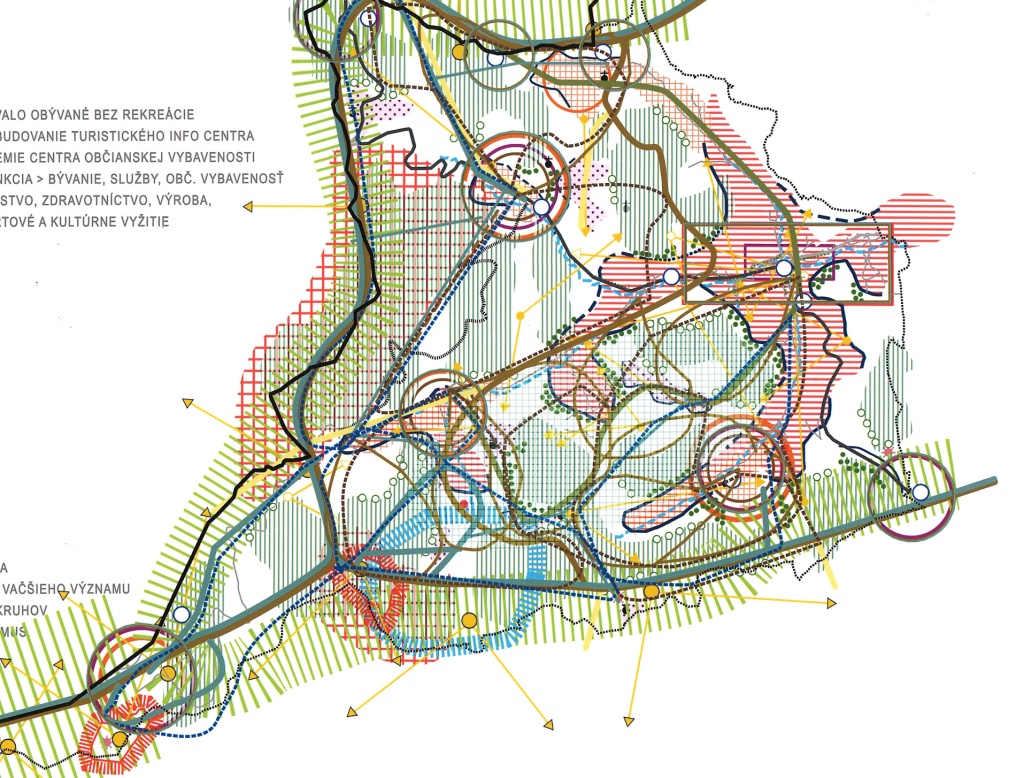 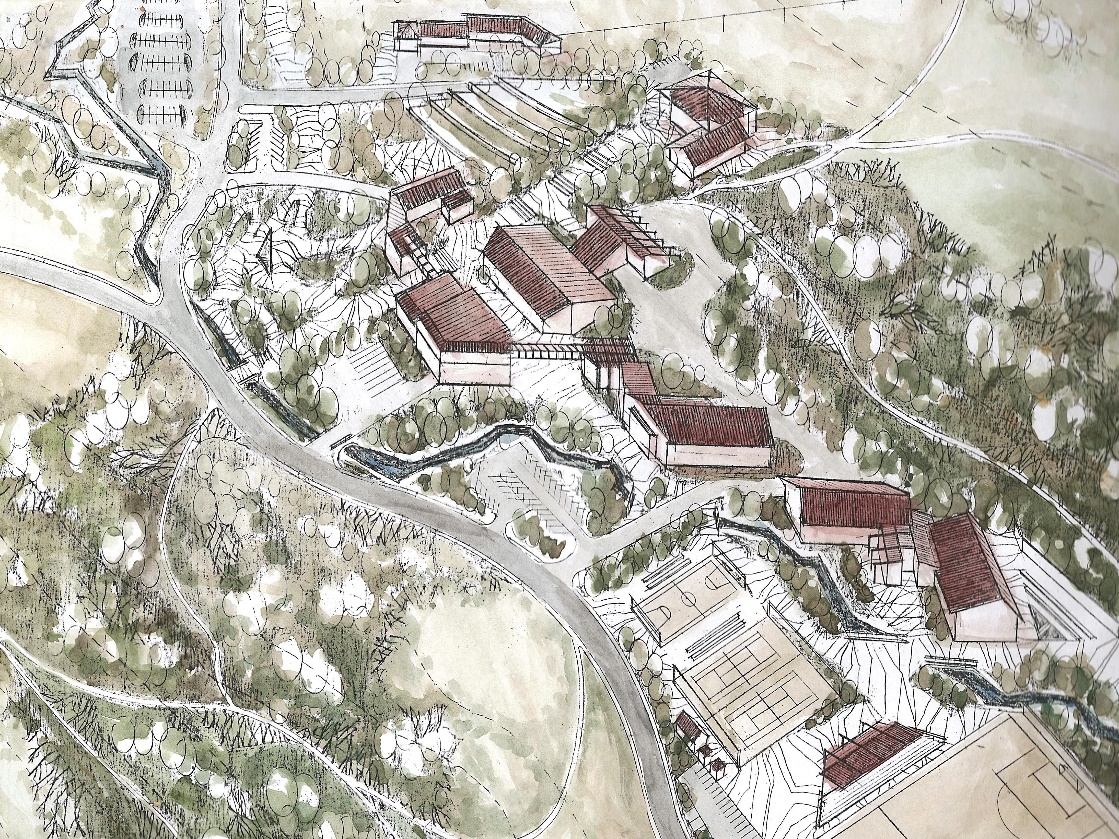 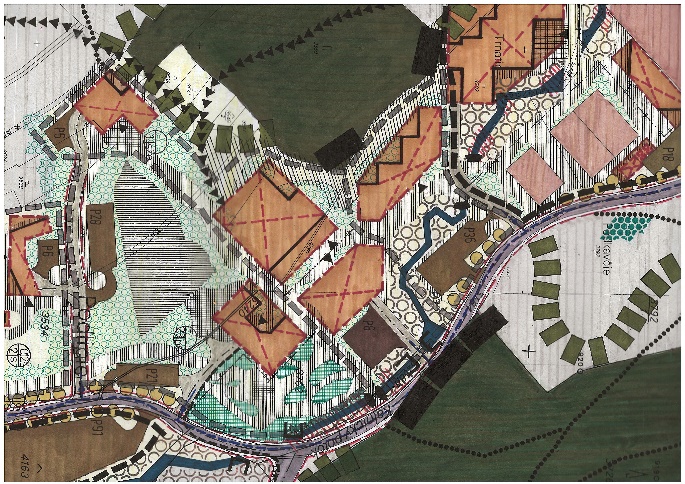 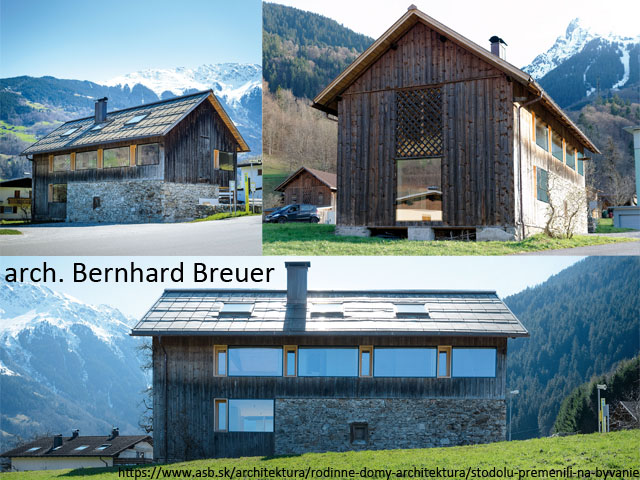 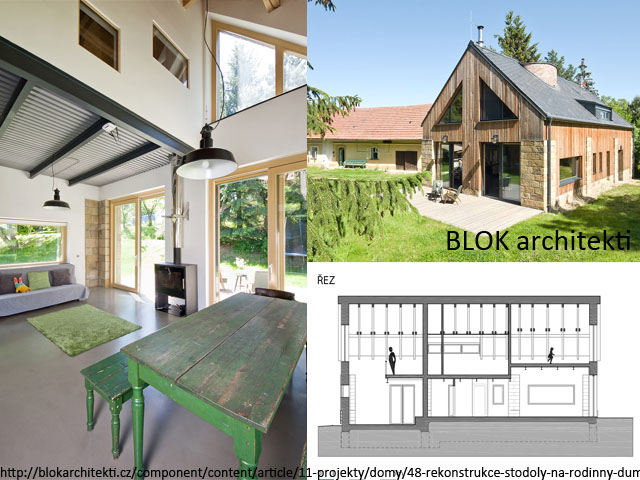 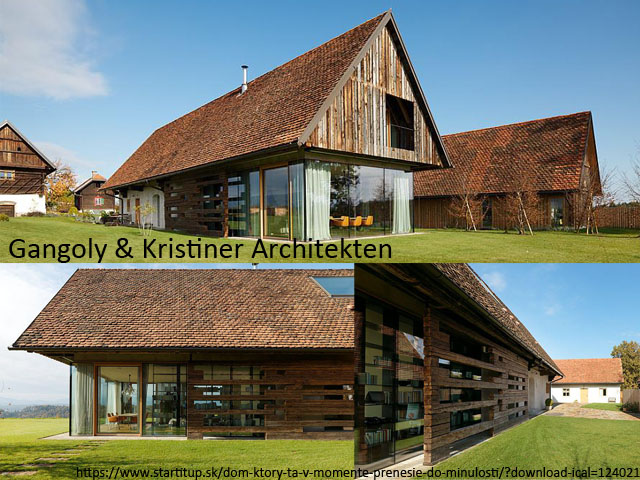 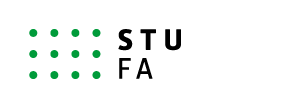 Cezhraničný rozvoj: Slovensko – Rakúskozápadný rozvoj Bratislavy
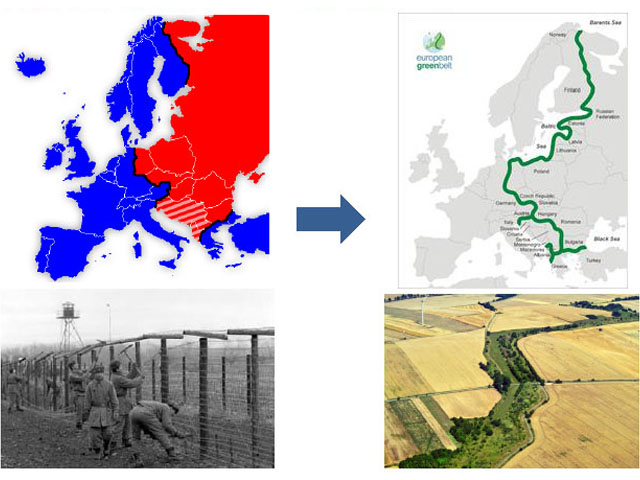 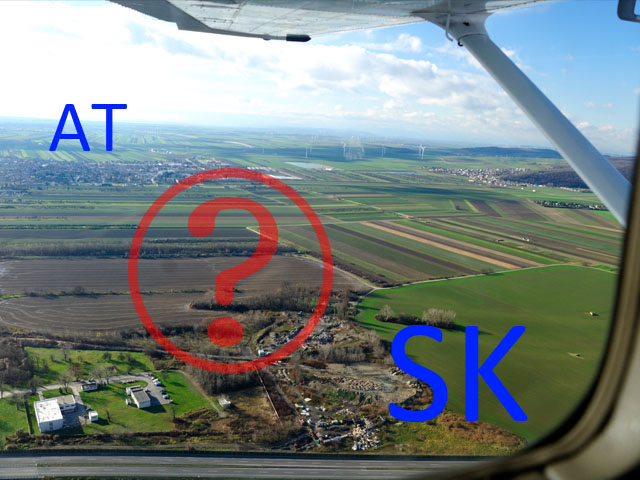 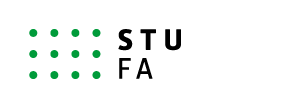 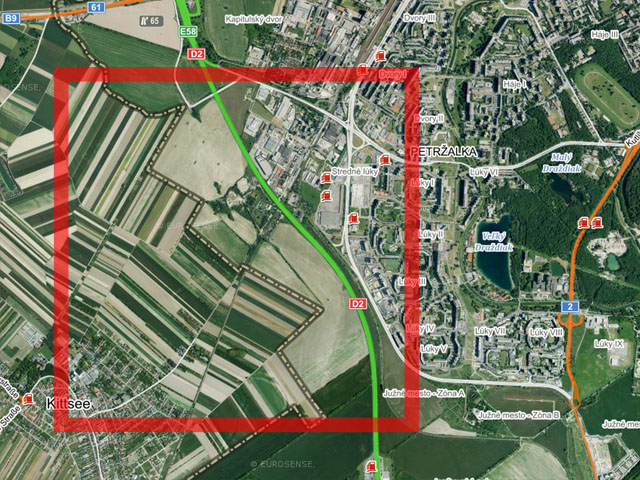 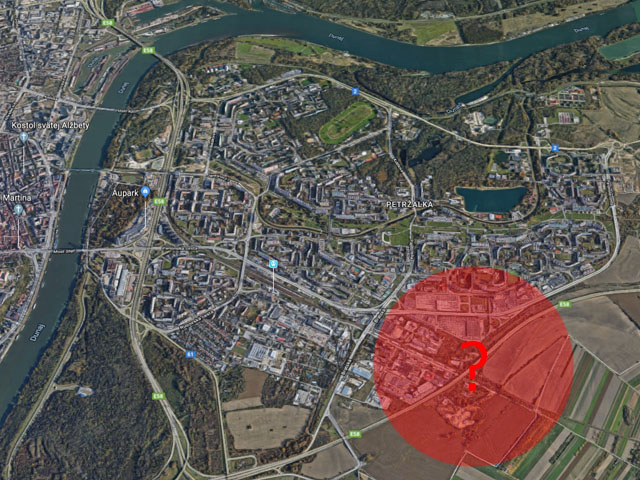 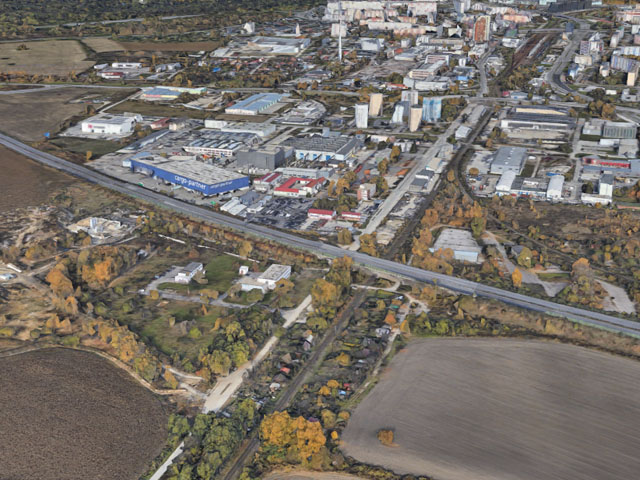 Zadanie je vhodné pre predmety: 

4. ročník: AT VII - Urbanizmus, Krajina, Obytné a Občianske budovy, Ekologická architektúra a následné prehĺbenie v Bc. práci A/U

5. ročník: AT I – Urbanizmus

6. ročník: AT III - A/U a následné prehĺbenie v diplomovej práci A/U
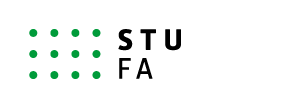 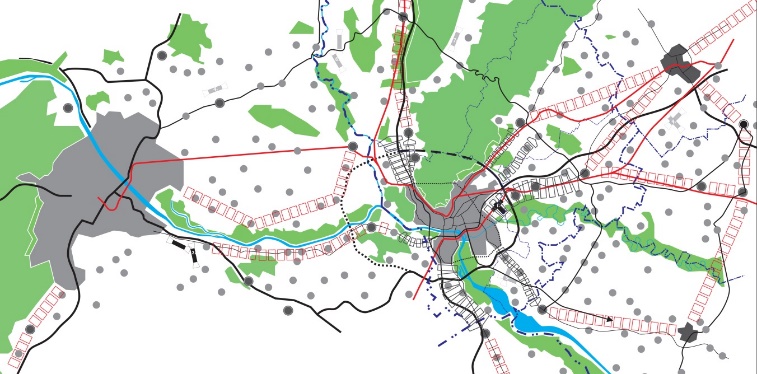 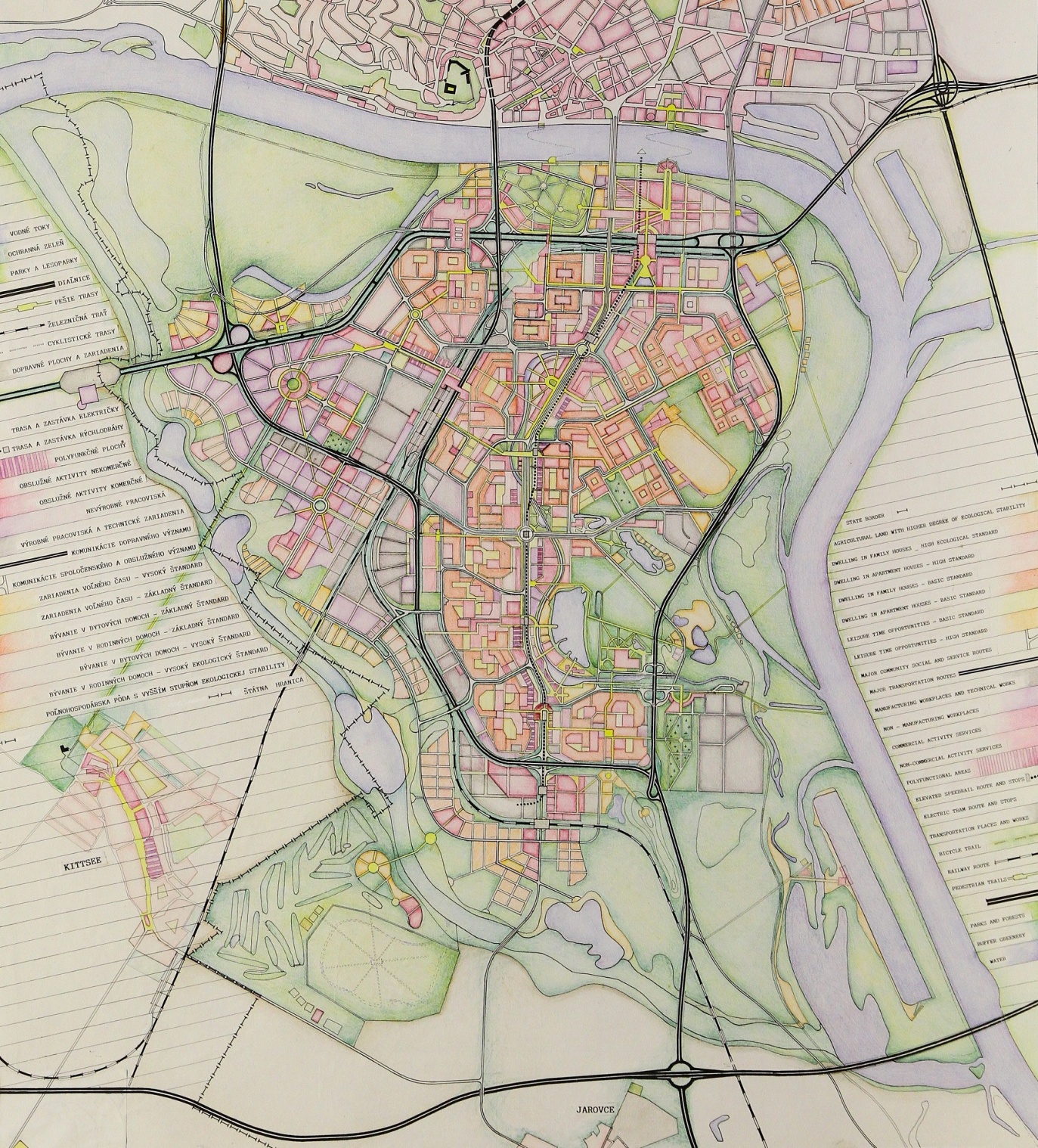 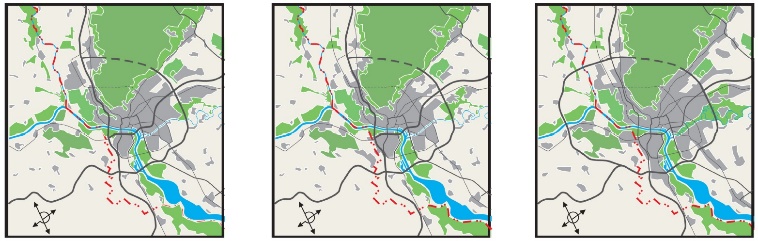 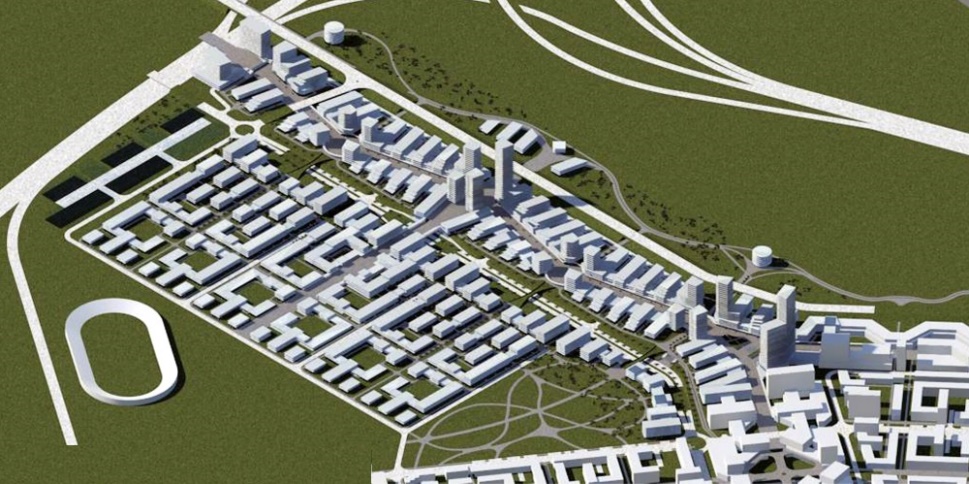 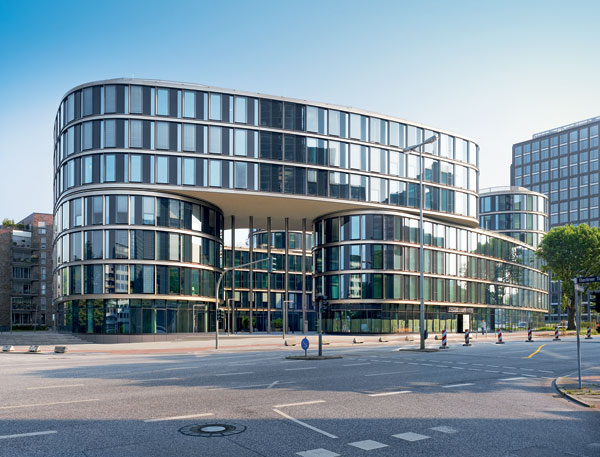 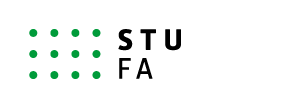 Rozvoj vnútorného mesta Bratislavy
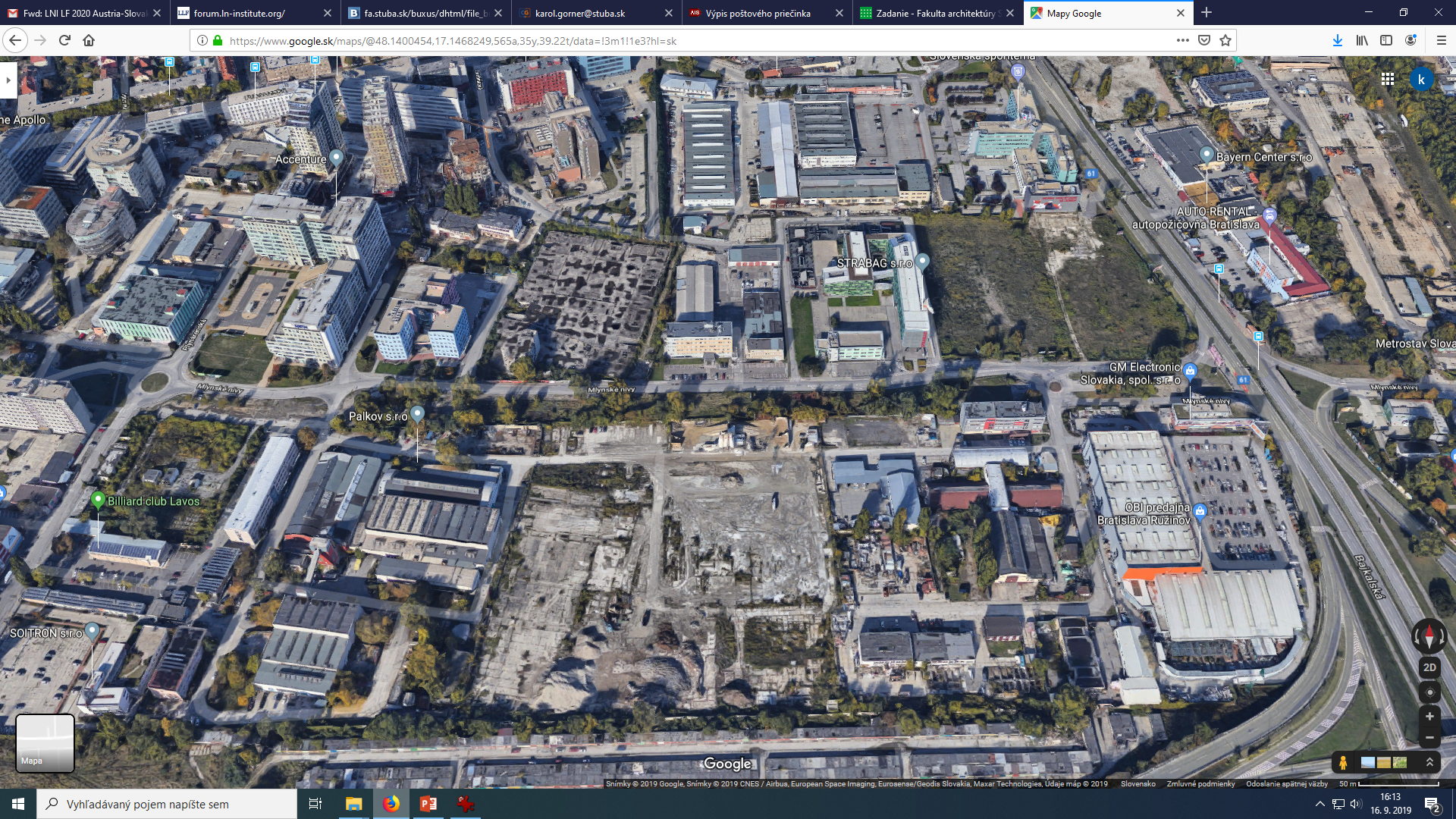 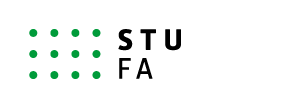 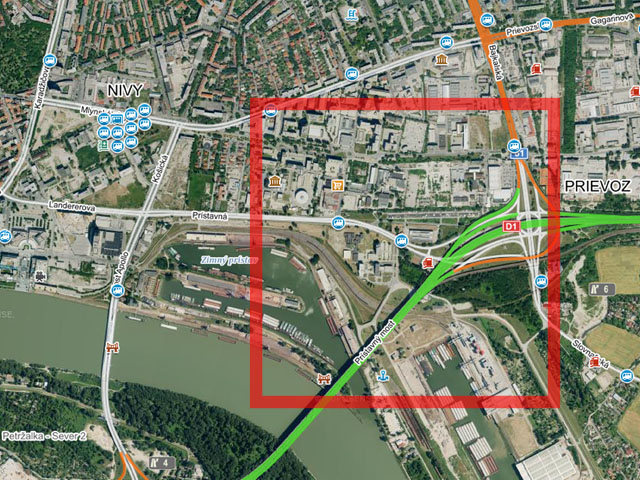 Zadanie je vhodné pre predmety: 

4. ročník: AT VII - Urbanizmus, Krajina, Obytné a Občianske budovy, Ekologická architektúra a následné prehĺbenie v Bc. práci A/U

5. ročník: AT I - Urbanizmus

6. ročník: AT III - A/U a následné prehĺbenie v diplomovej práci A/U
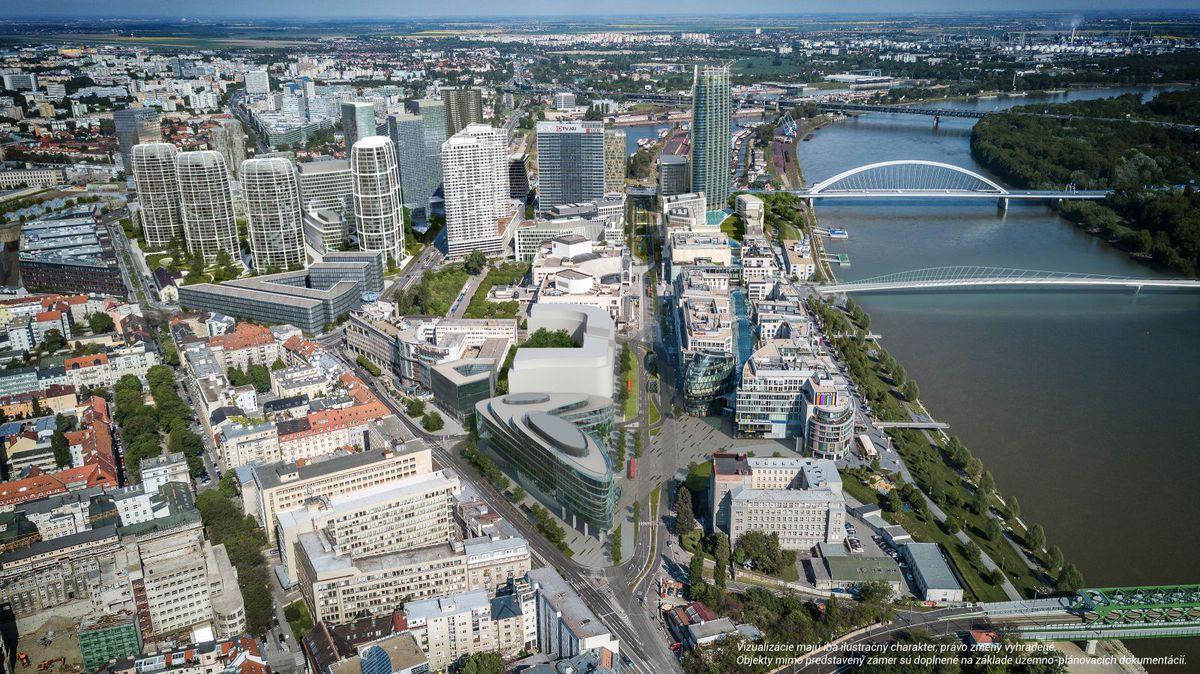 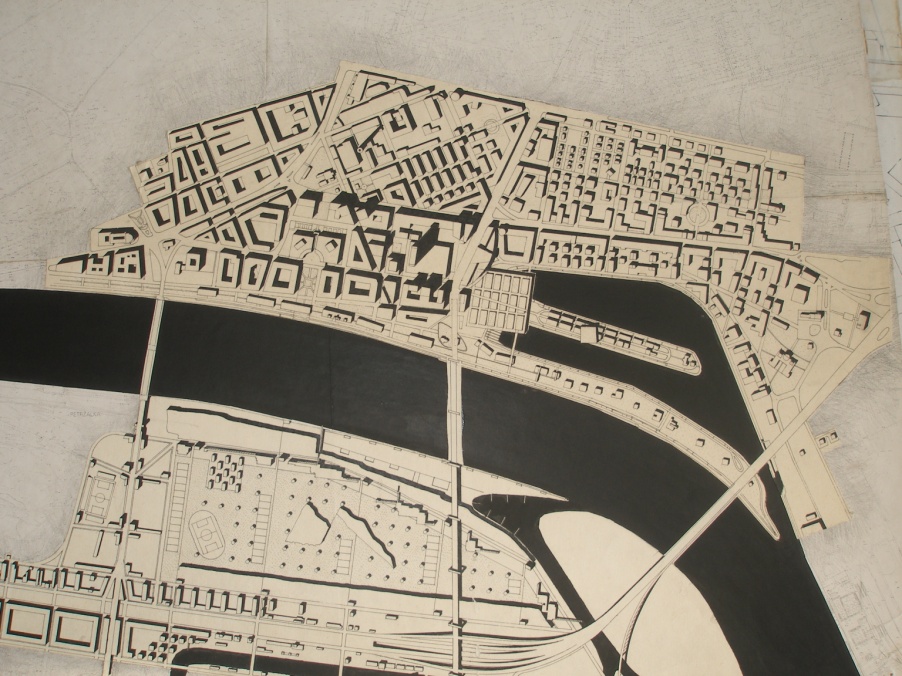 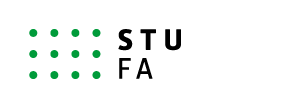 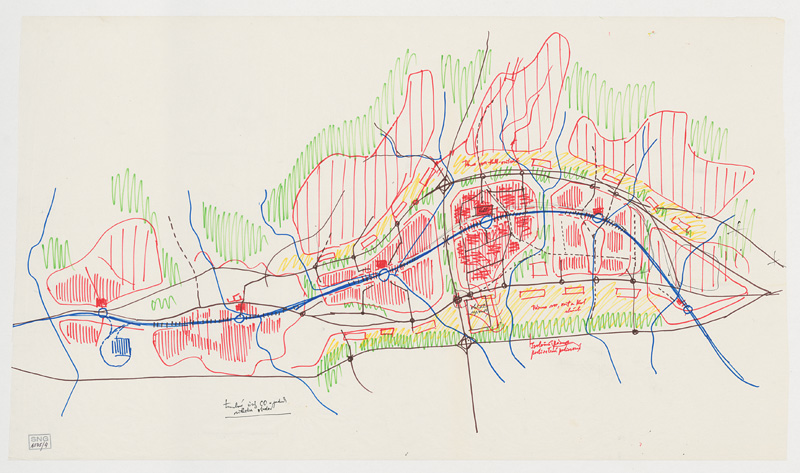 Manuálne techniky a digitálne technológie (model , škica, kresba...)
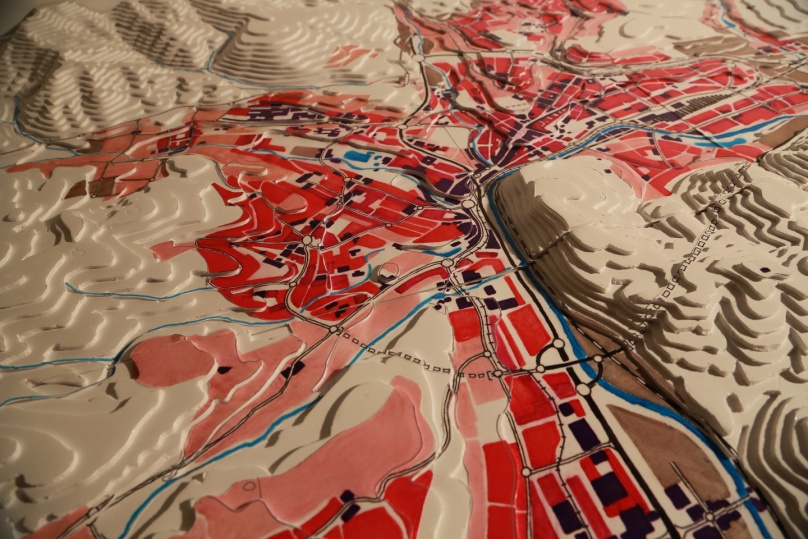 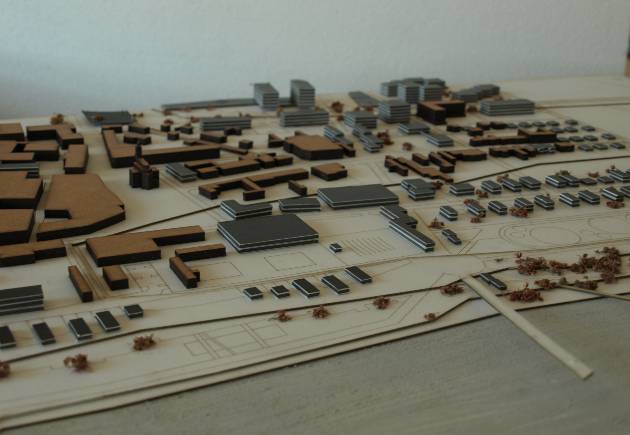 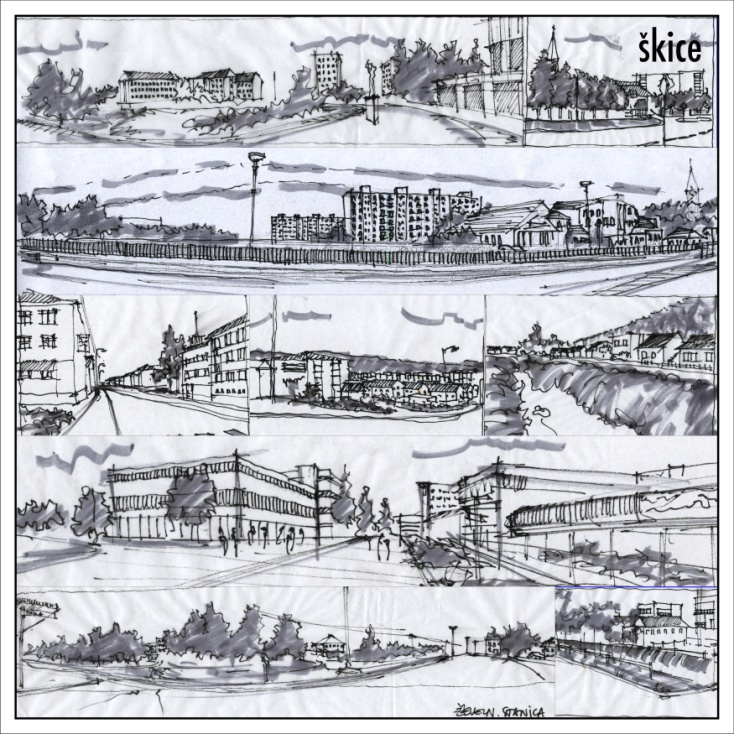 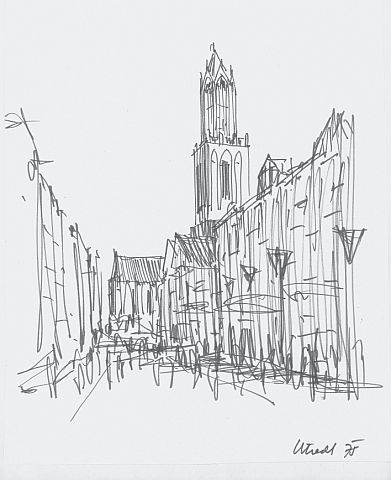 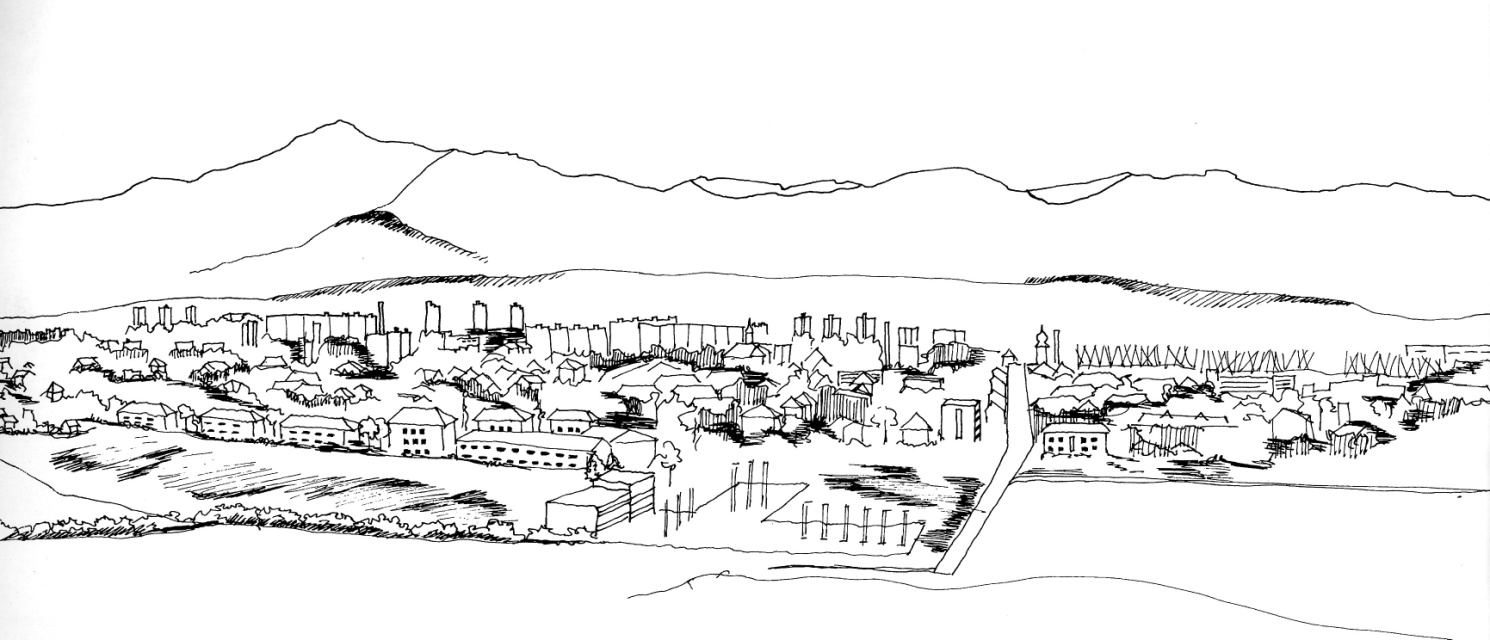 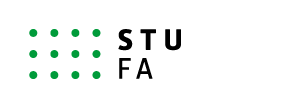 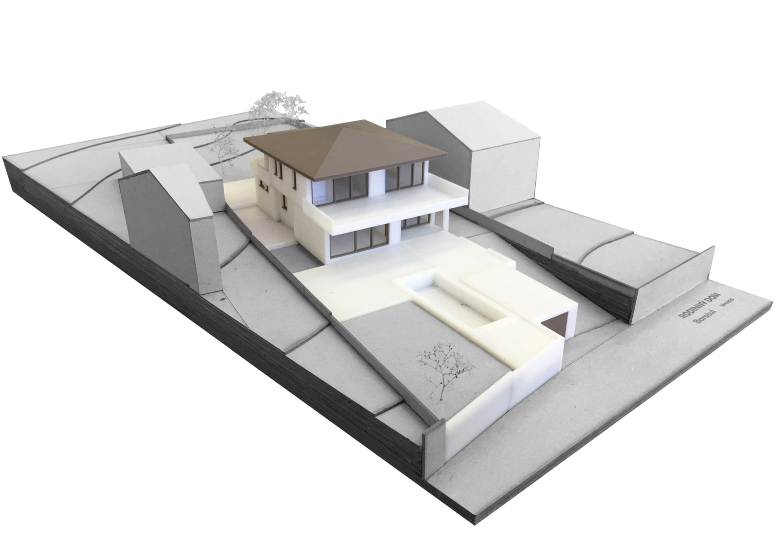 Manuálne techniky a digitálne technológie (BIM, GIS, 3D model a tlač)
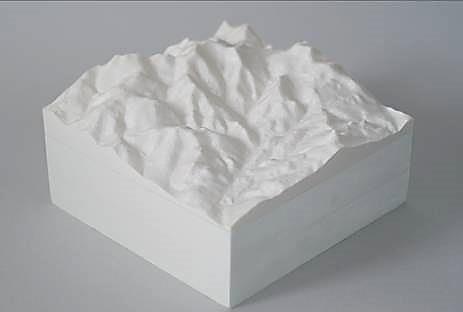 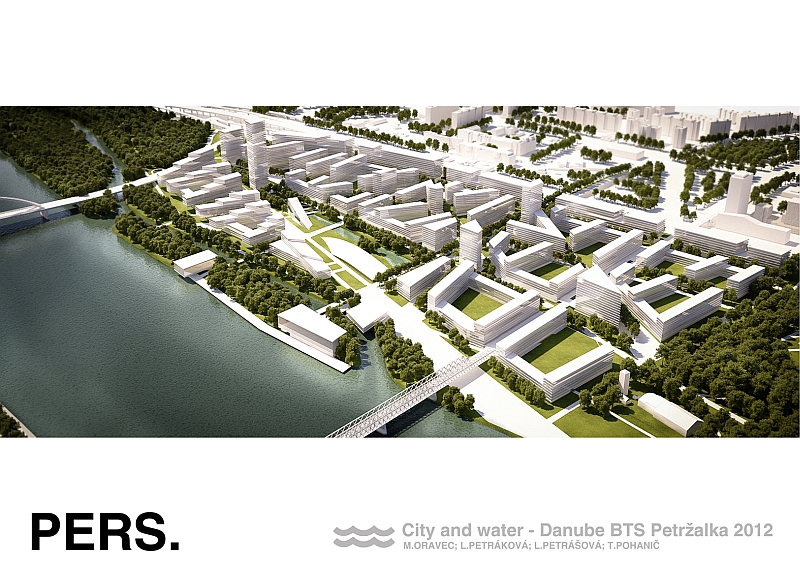 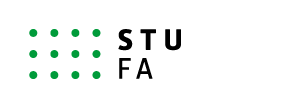 Medzinárodná spolupráca
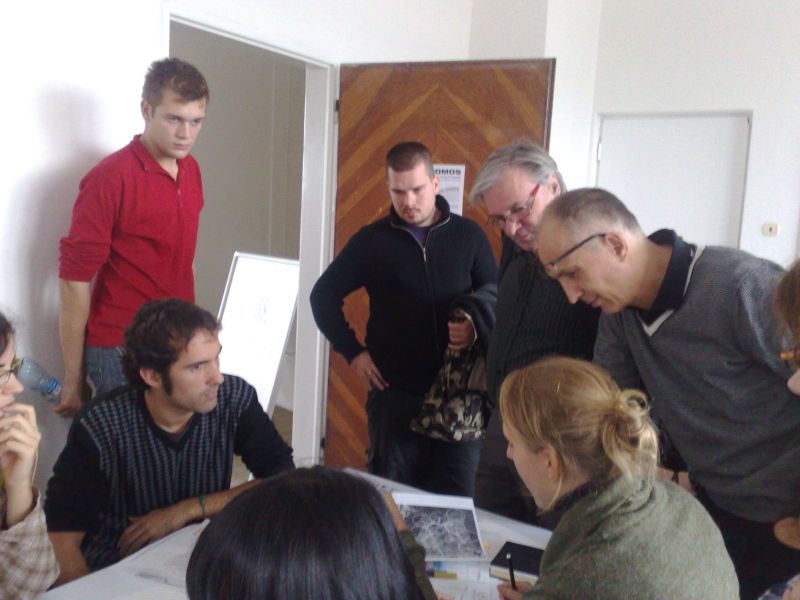 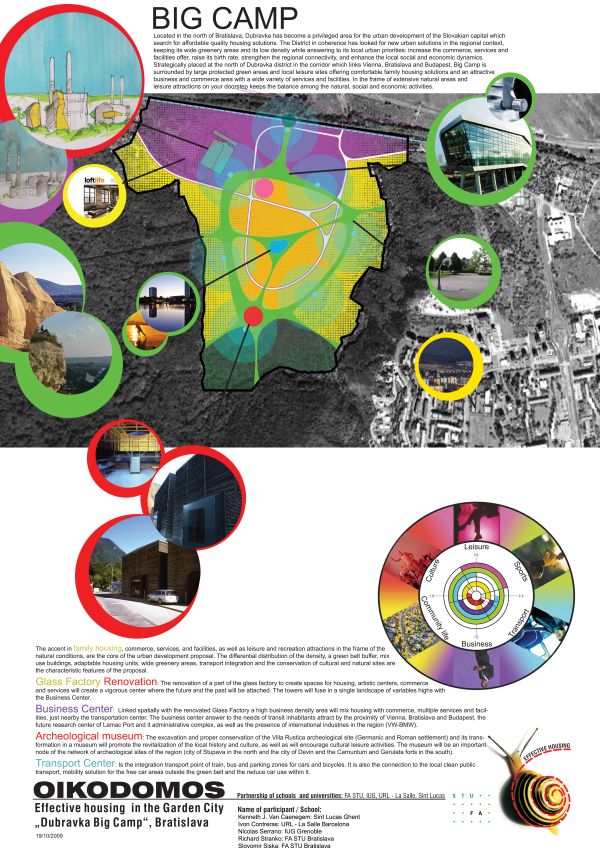 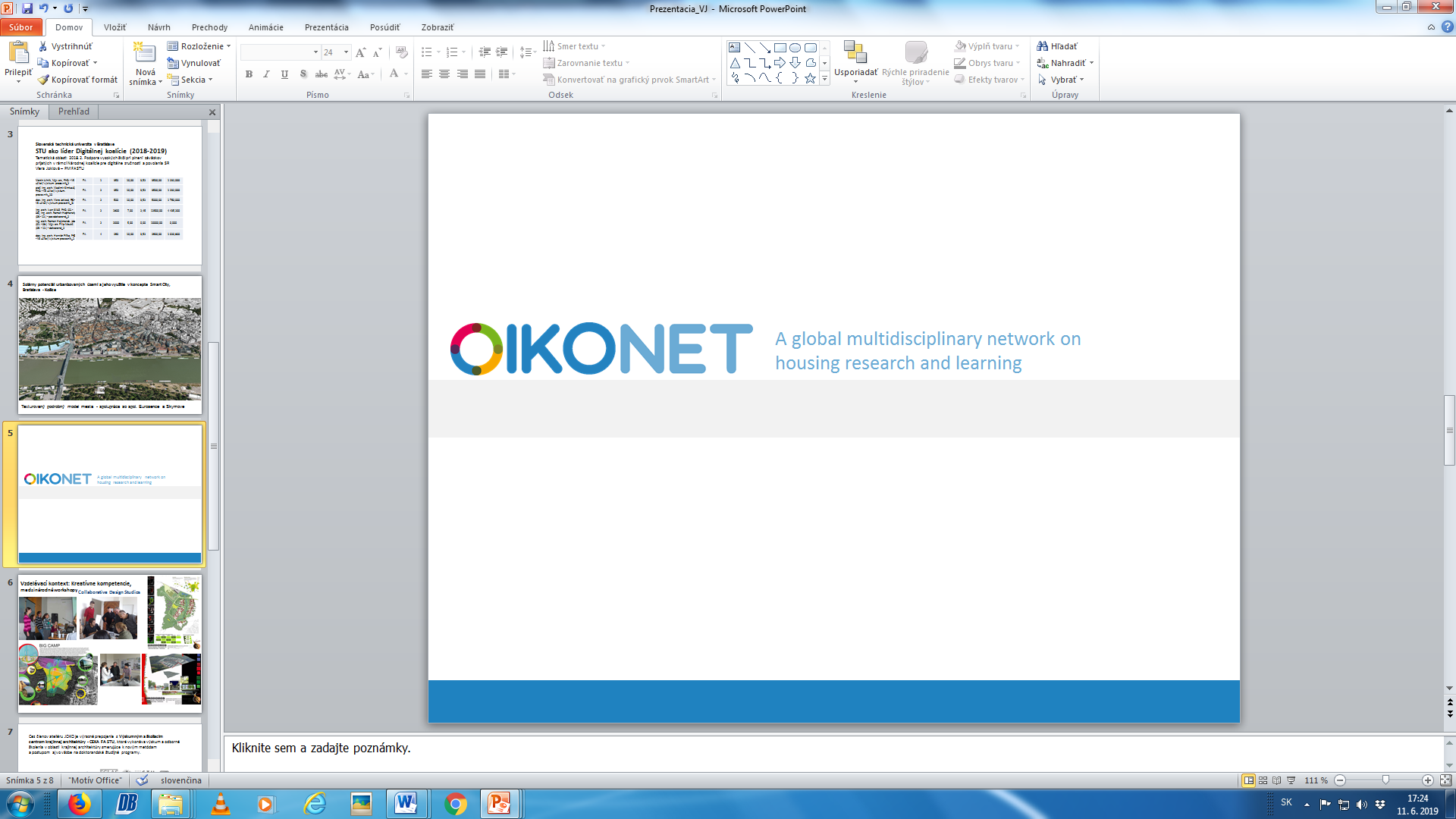 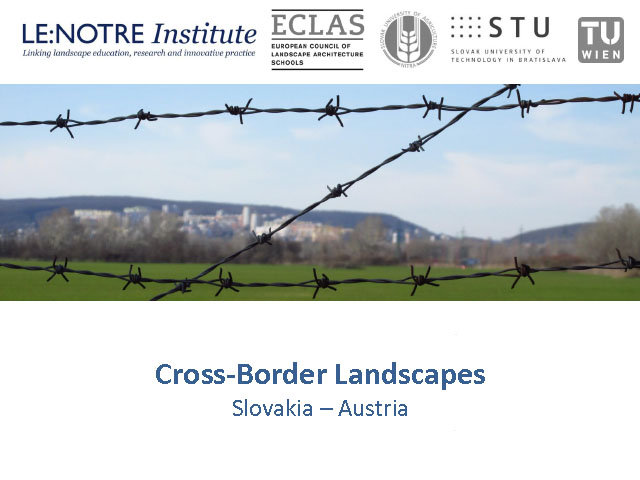 prof. Leandro Madrazo, URL La Salle Barcelona 
Téma: „MAPPING PLACES - LINKING CITIES“

prof. Elina Krasilnikova, VSUACE Volgograd
doc. Ing.arch. Karel Havliš, FA VUT Brno 
Assoc. prof. Melinda Benkö, BME Budapest
Assoc. prof. Aleksandra Djukic, University of Belgrade
dr hab. inż. Agnieszka Jaszczak, UWM Olsztyn
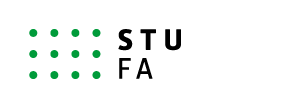 ŽIVOT v ateliéri G 231
diskusie na rôzne odborné, kultúrne  a  spoločenské témy

prednášky hostí z praxe 

k aktuálnym úlohám a trendom v architektúre a urbanizme

hudobný podmaz  (vinyl...)
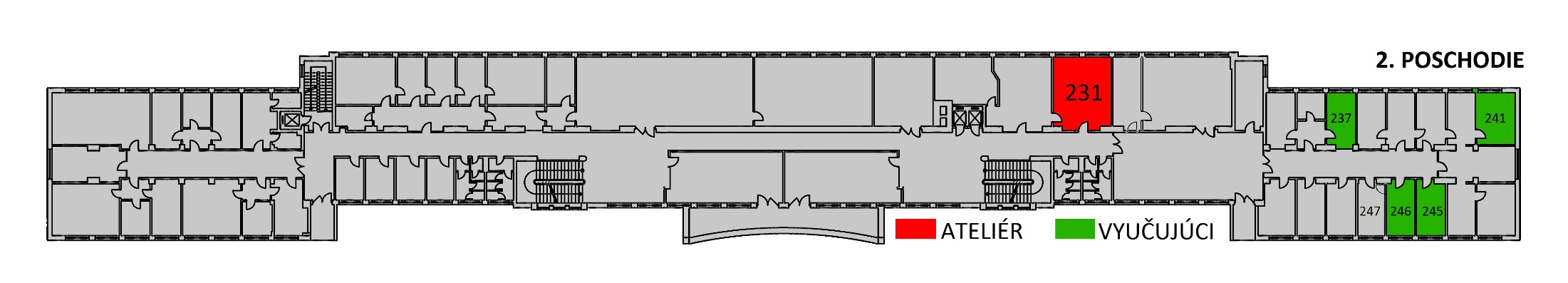 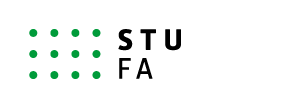 Tešíme sa na vás

Denne troška urbanizmu
nezaškodí organizmu
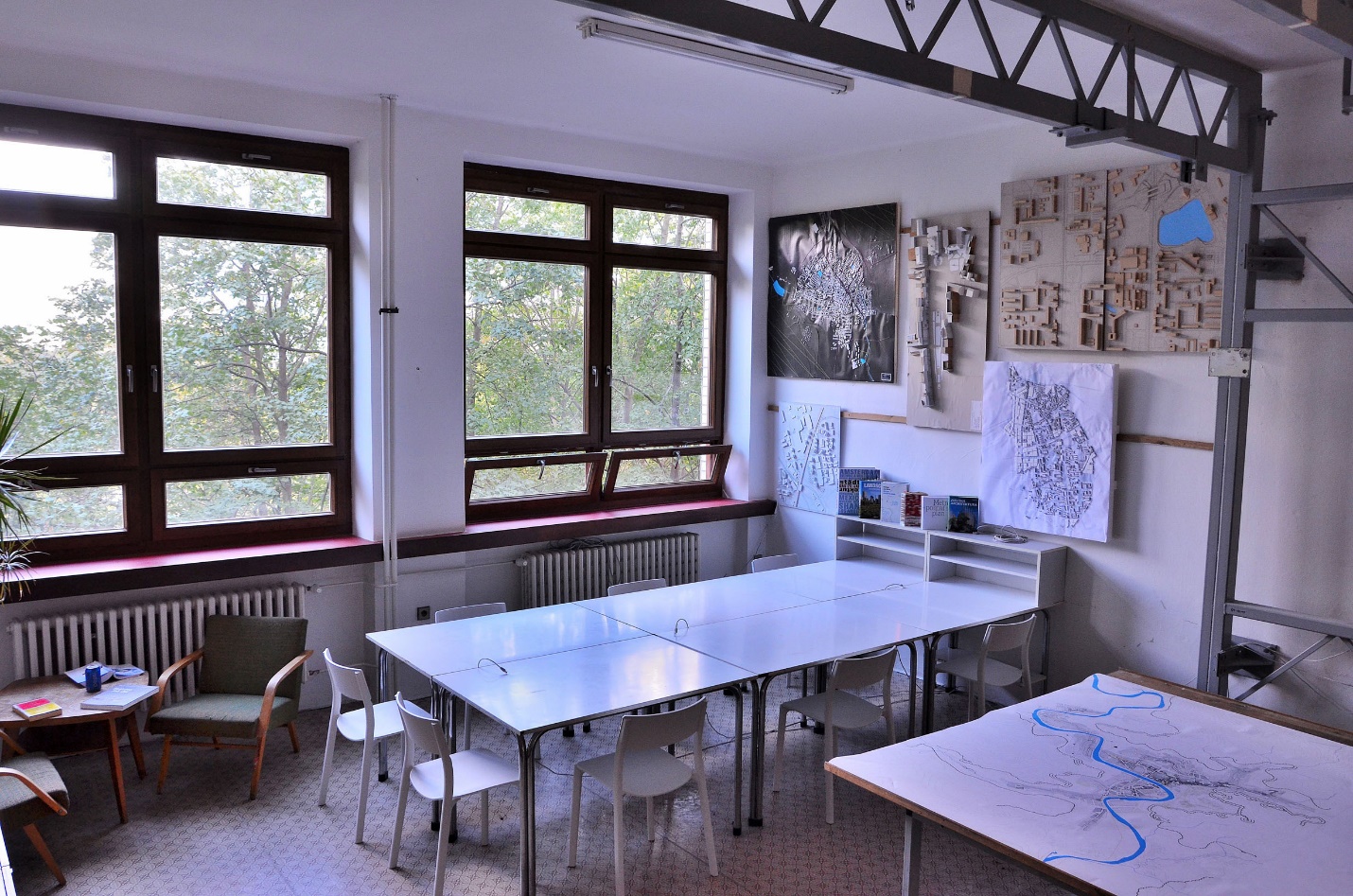 kovac.joklova@gmail.com    G -231 streda 13.00
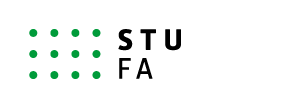